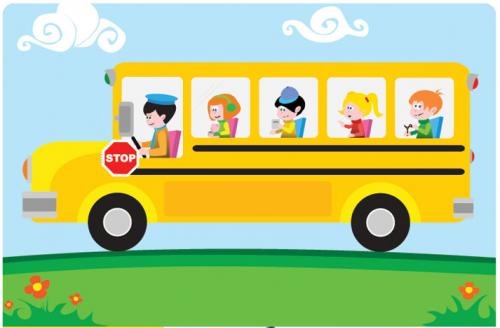 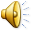 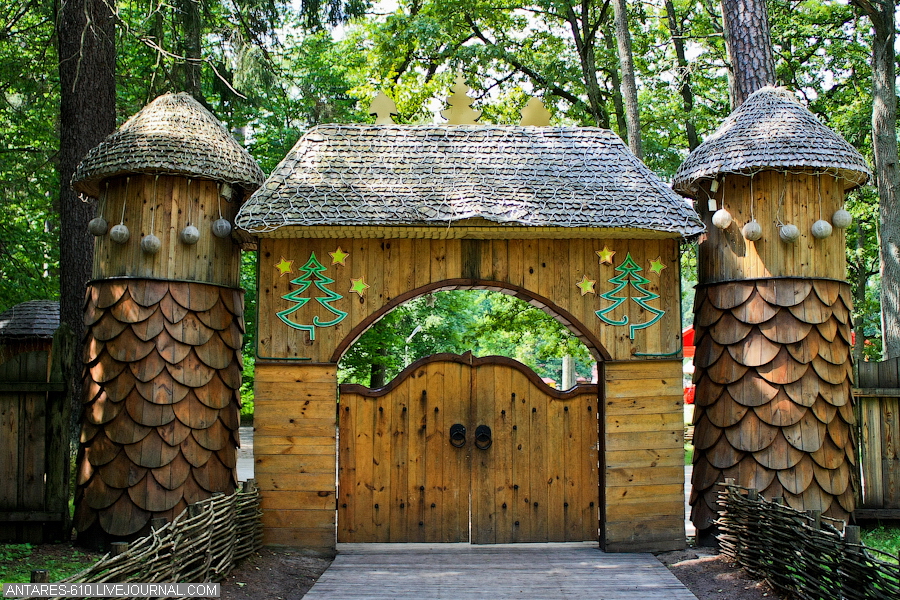 Страна      сказок
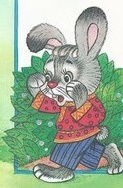 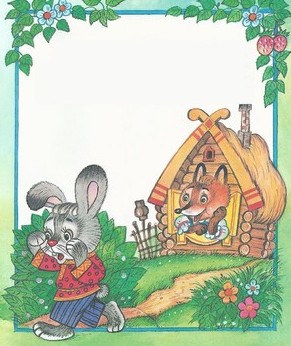 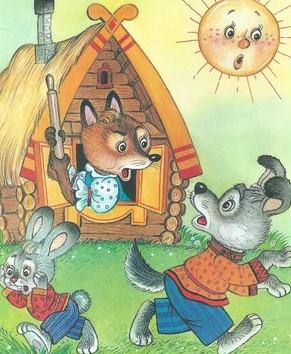 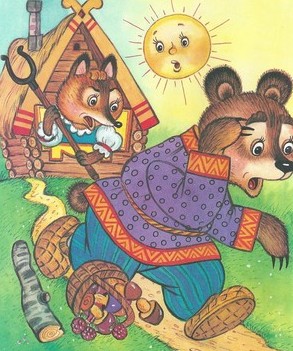 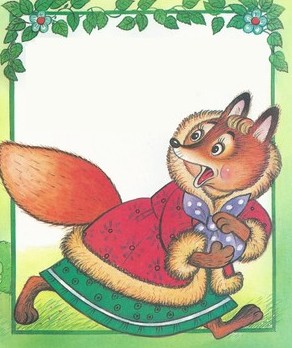 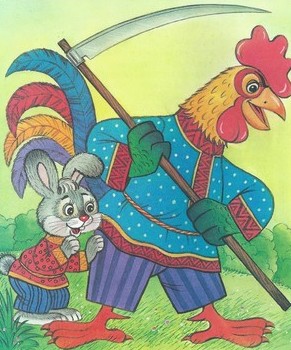 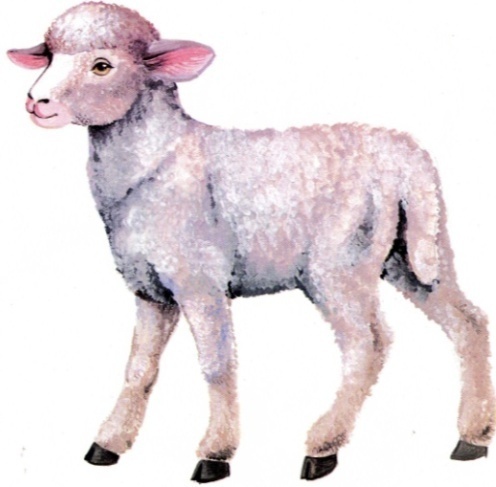 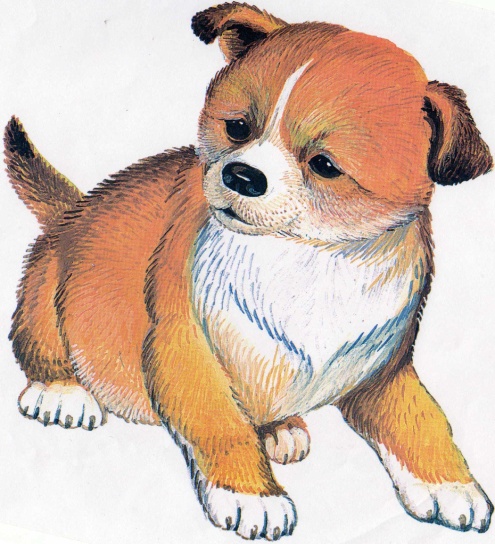 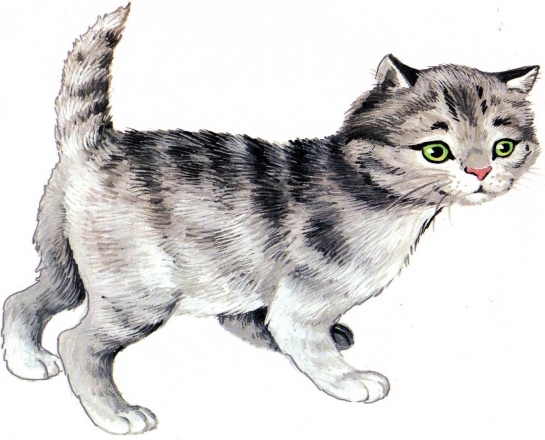 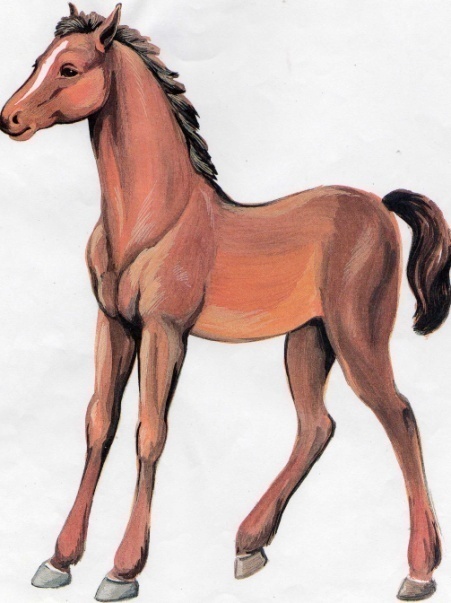 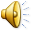 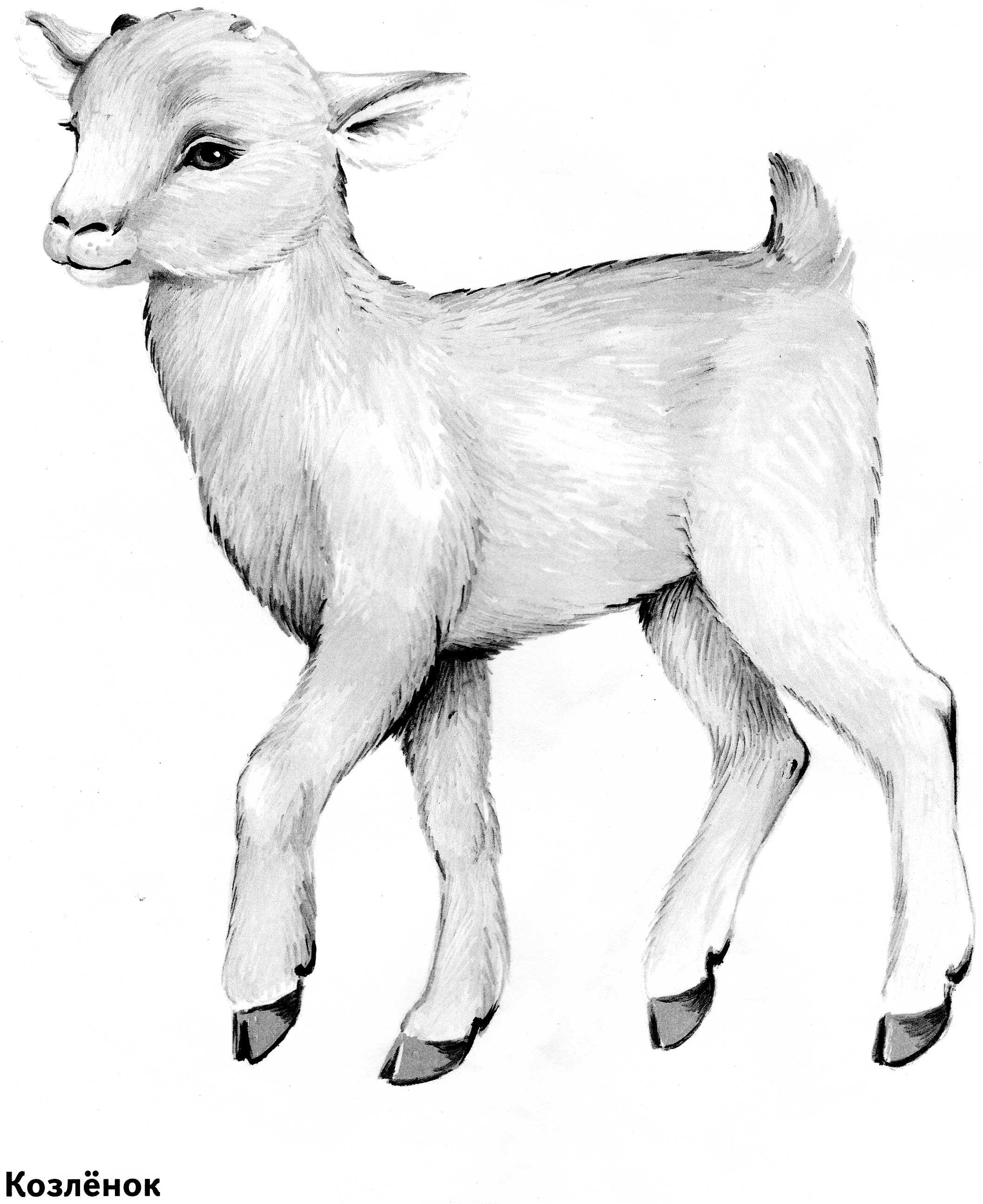 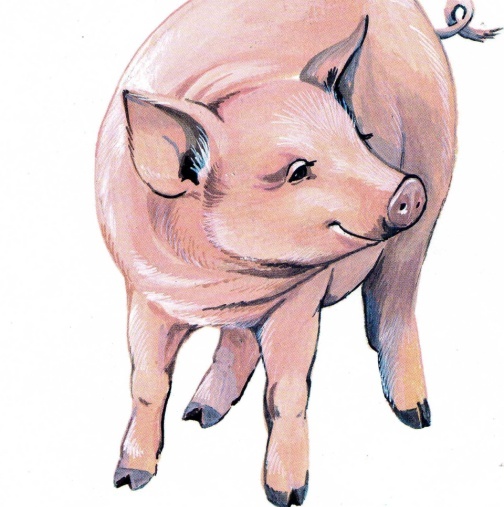 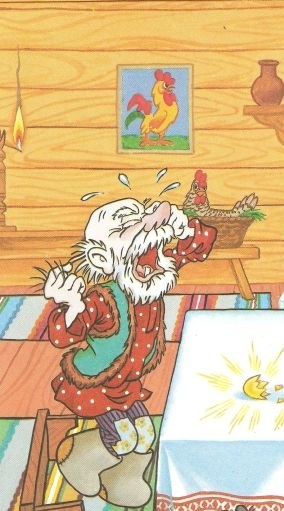 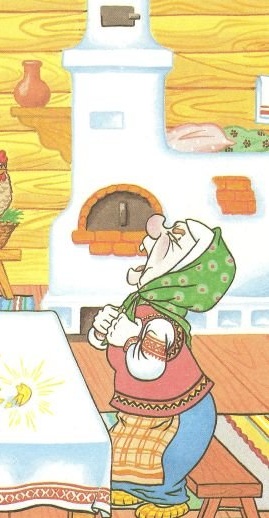 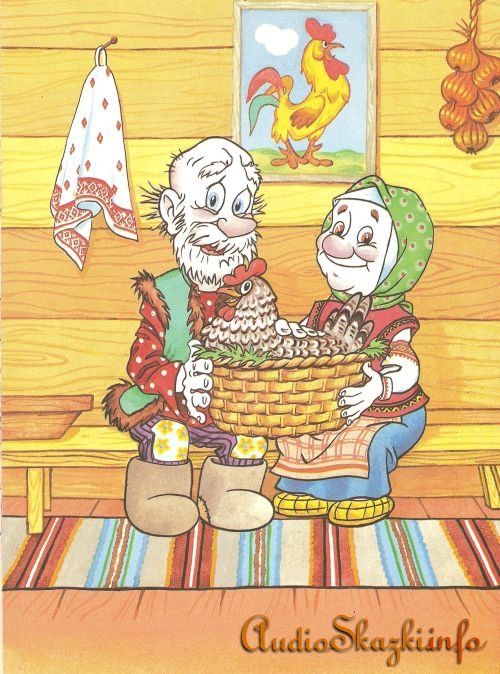 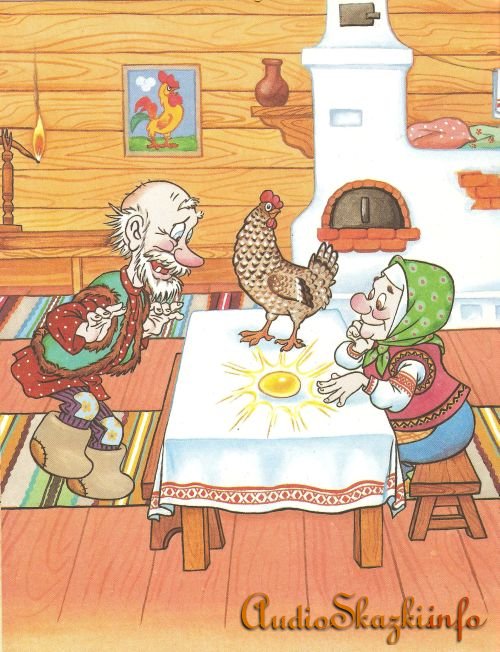 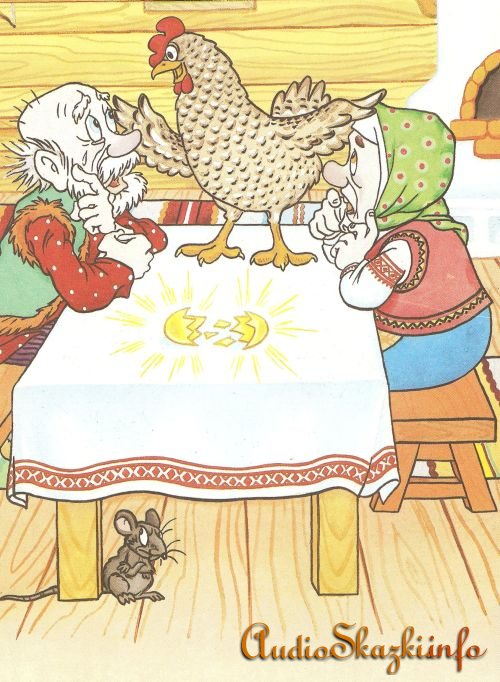 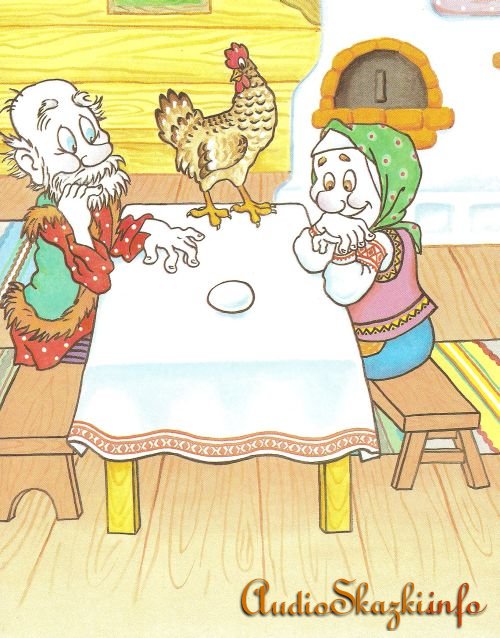 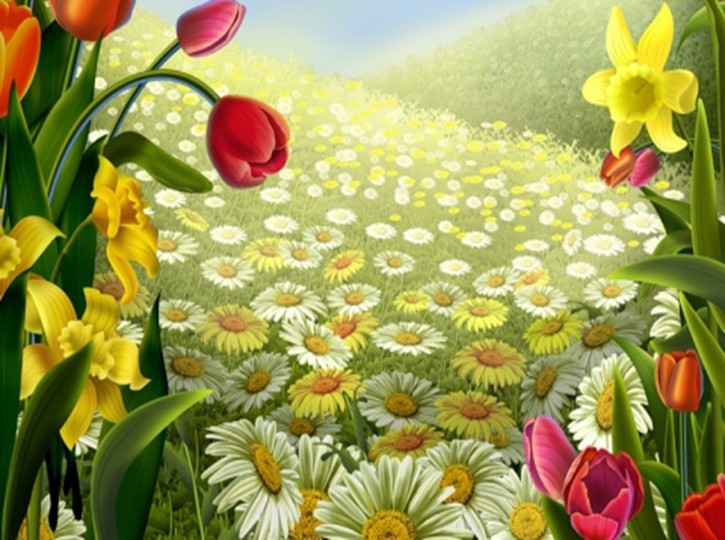 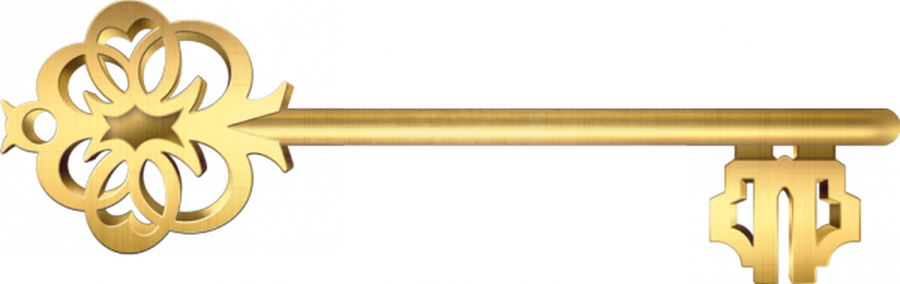